ТЕМА: ВИРОБНИЦТВО АМОНІАКУ

План

Зв’язаний Нітроген та його значення.
Методи фіксації атмосферного азоту.
Історія розвитку виробництва амоніаку методом синтезу з водню і азоту.
Фізико-хімічні основи синтезу амоніаку. Оптимальний режим.
Кінетичні параметри синтезу.
Колона синтезу амоніаку.
Технологічна схема синтезу під середнім тиском
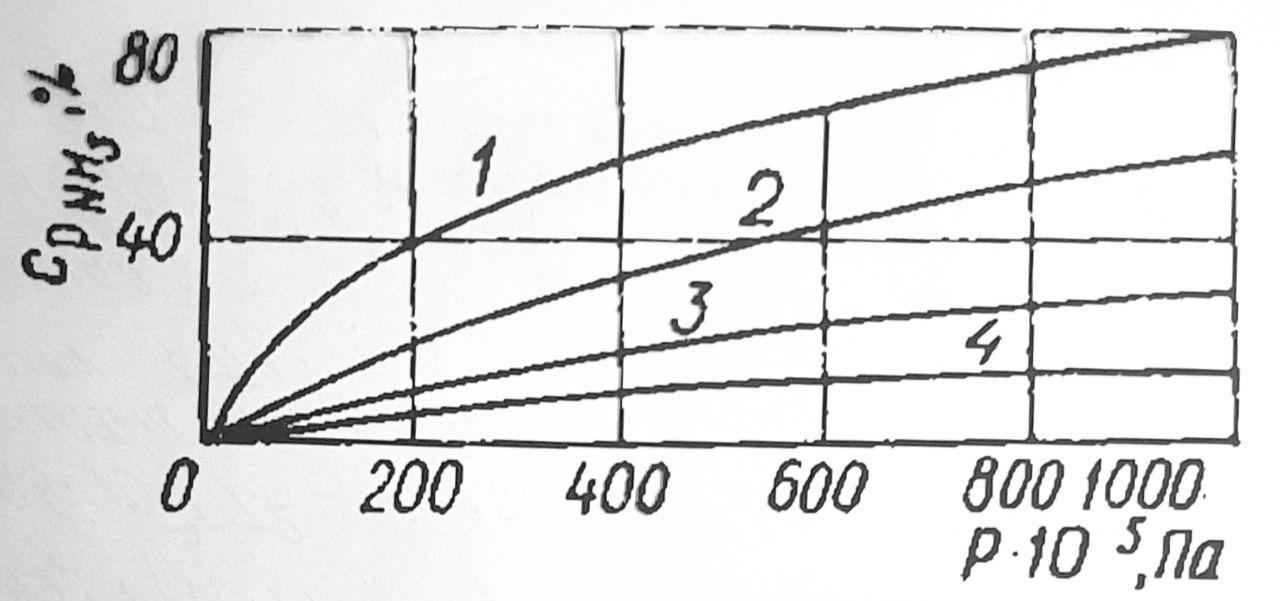 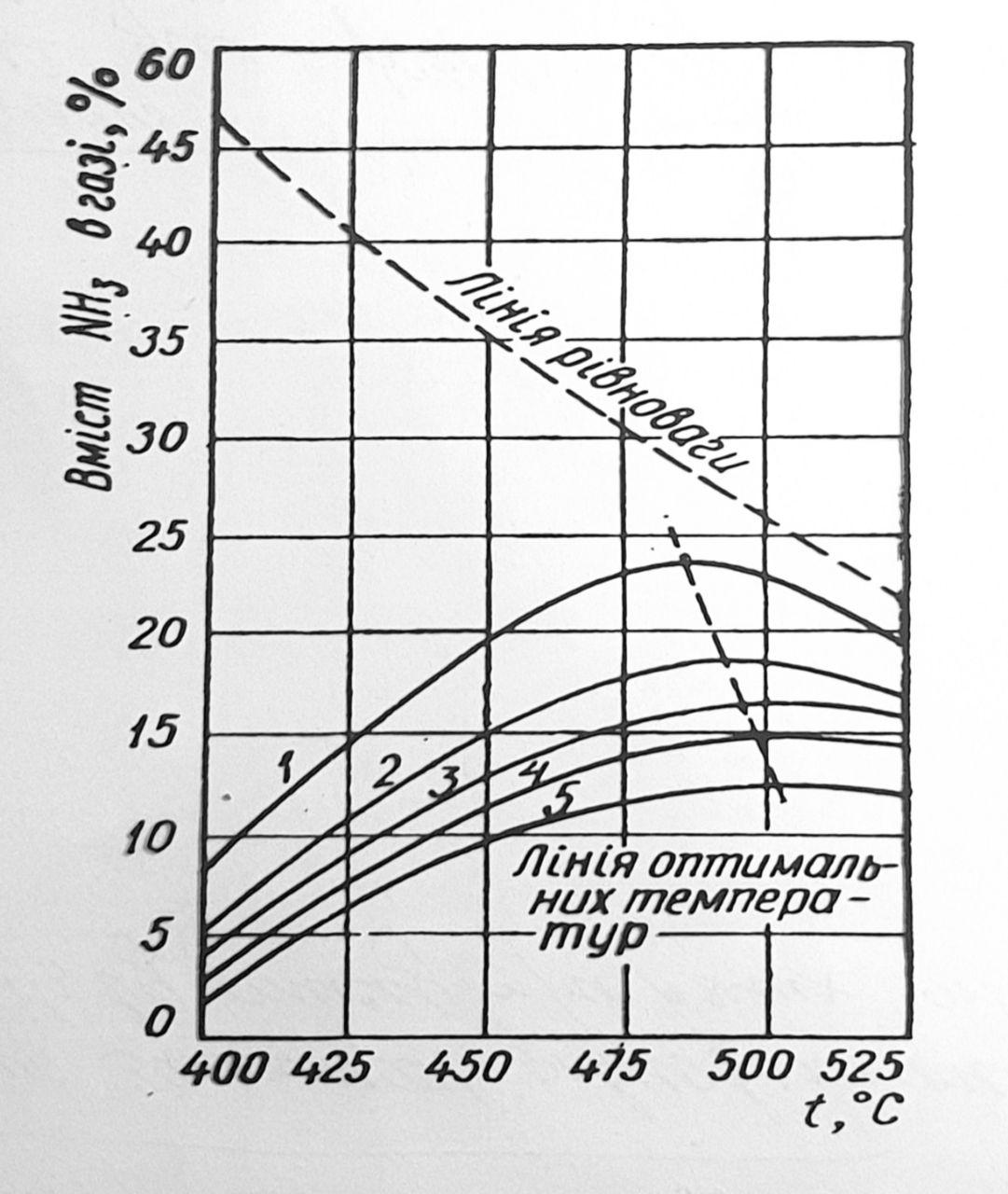 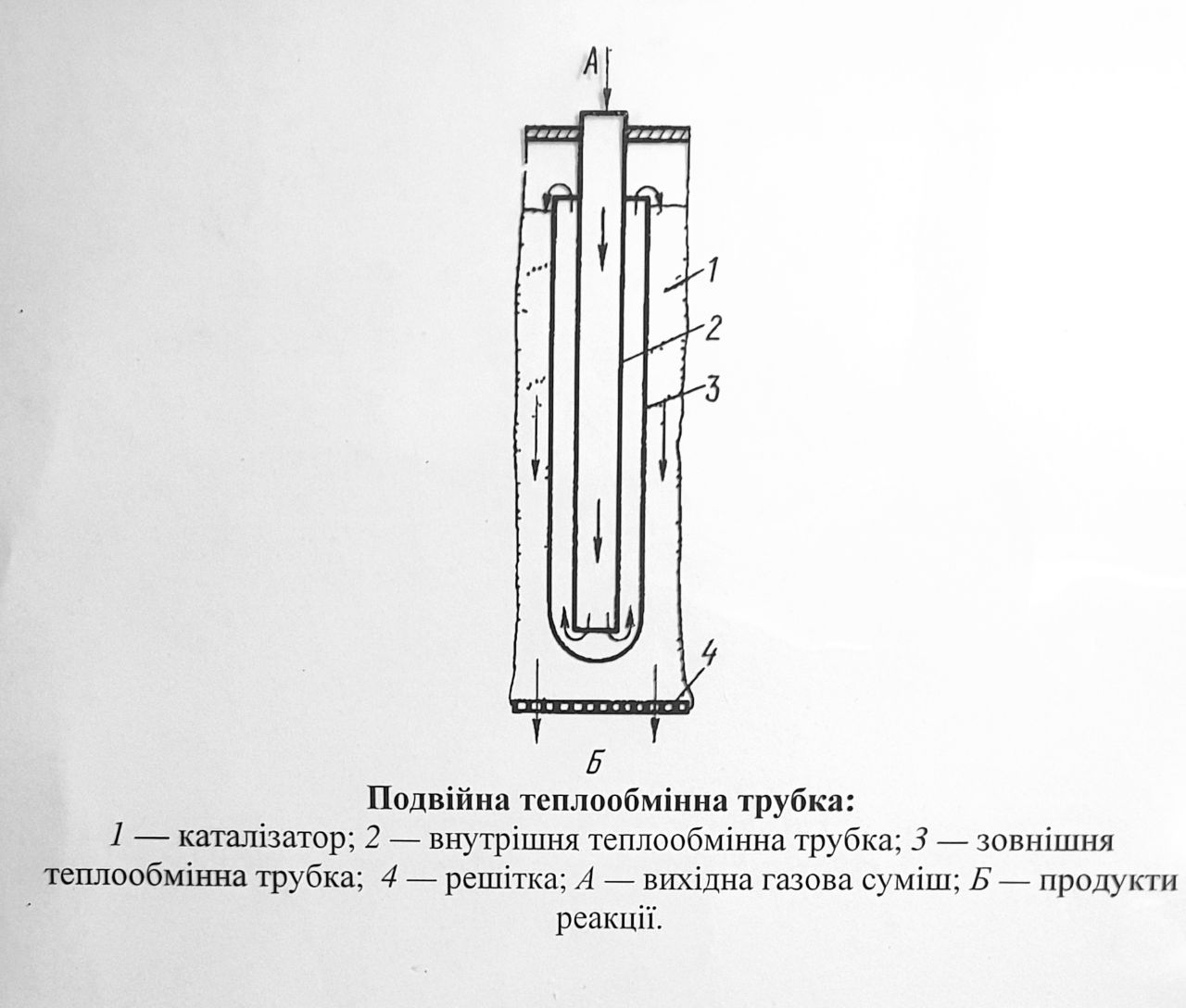 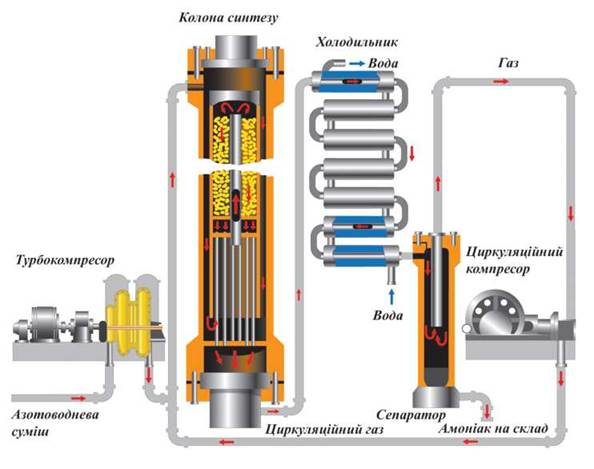 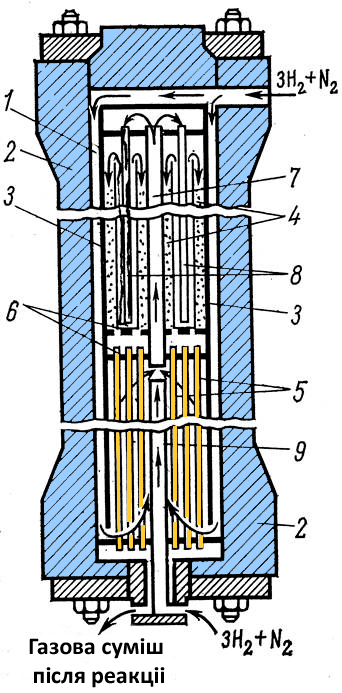 Газова суміш 
після реакції